Poleward moisture transport and its influence on precipitation in the Arctic
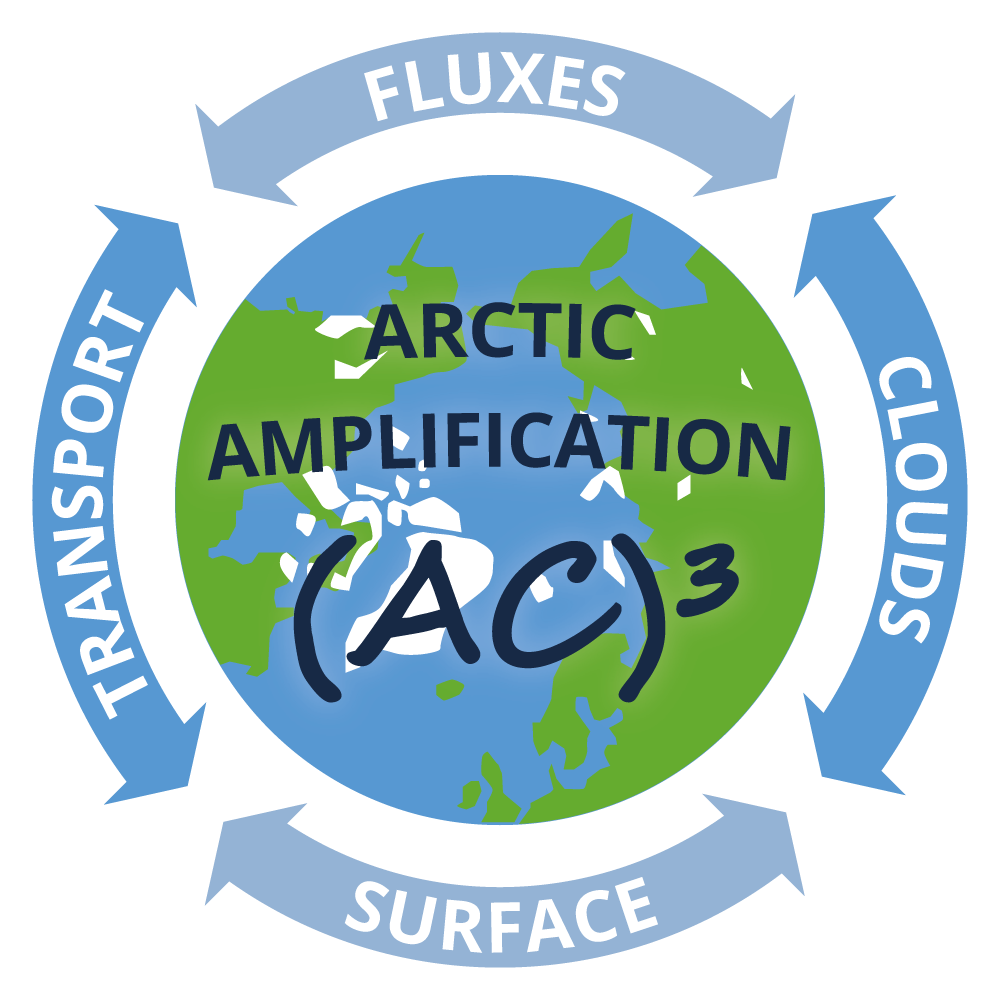 Lauer, M1, S. Crewell1, A. Rinke2 and I. V. Gorodetskaya3
1 Institute of Geophysics and Meteorology, University of Cologne, Cologne, Germany 2  Alfred Wegener Institute, Helmholtz Centre for Polar and Marine Research, Research Unit Potsdam, 
Potsdam, Germany, 3  Centre for Environmental and Marine Studies, Department of Physics, University of Aveiro, Aveiro, Portugal
Statistic

T
Motivation

Atmospheric moisture and heat transport from the lower latitudes plays an important role in the Arctic Amplification
Poleward moisture and heat transport accomplished by extratropical cyclones, often by Atmospheric Rivers (ARs)
ARs are long narrow bands of enhanced water vapour transport with important impacts in polar regions, such as:
producing significant amounts of precipitation [1]
causing thinning of sea ice and snow due to the greenhouse effect [2,3]

While ARs have a strong influence on Arctic mass and energy budget, their mechanisms are not well understood.
Detection of Atmospheric Rivers
Data 
ERA5 reanalysis was used  
to analyse the influence of ARs on precipitation (ist intensity and type) during campaigns (ACLOUD, 2017; AFLUX 2019)
to construct maps of water vapour transport, total precipitation, snow and rain
As input to the AR detection algorithm [4]
IVT = Integrated Vapour Transport
ps = 1000 hPa
pt = 300 hPa 
q = specific humidity
v = meridional wind 
g = gravitational acceleration
ACLOUD
AFLUX
ll
Case studies
Integrated Water Vapour
Total accumulated precipitation
Snow and rain amount
Hydrometeors
Click on each image to animate
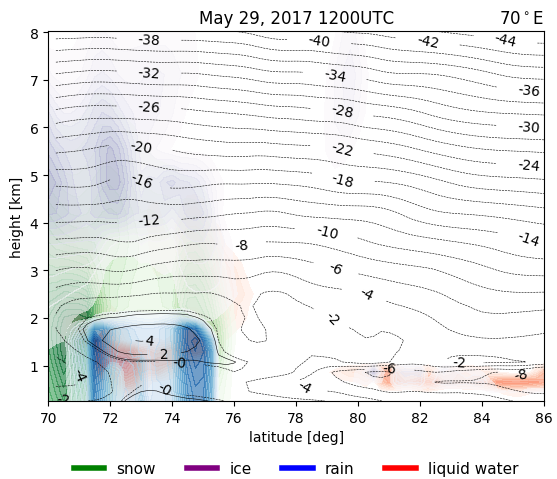 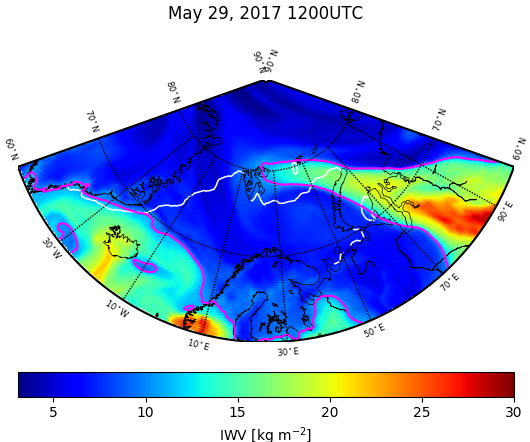 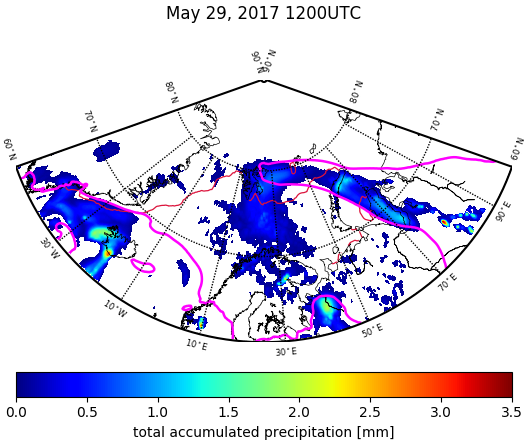 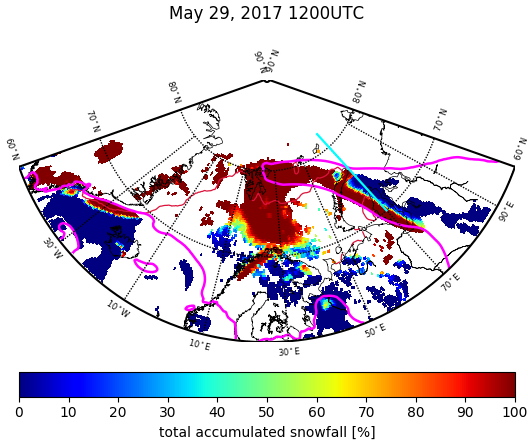 Table 1: Total accumulated and AR related precipitation, snowfall, and rainfall  (in m) for the investigated area in the Arctic (70°N to 90°N, 50°W to 100°E) and for each AR event during the ACLOUD and AFLUX campaign. The relation between total and AR-related precipitation type is given in percent.
Outlook
The ongoing and future analysis includes:
compare reanalysis with observational data (satellite data, in-situ measurements) 
compile a new multi-parameter, multi-dataset for precipitation (snowfall, rainfall) for at least the past 10 years to answer the following questions
How does the precipitation change in terms of type, frequency, and intensity?
Which phase of precipitation (snow or rain) dominates in different regions and if there is a recent shift?
Are there differences in terms of pathways of moisture into the Arctic (Atlantic, Pacific, Siberian)?
Are there seasonal differences?
How does the mass and surface energy balance change?
How much do ARs contribute to the Arctic warming?
ACLOUD
Arctic Cloud Observations Using airborne measurements during polar Day)
Fig 3: Percentage amount of rain and snow (in %) for the 29 May 2017, 1200 UTC (top), and the 19 March 2019 , 1200 UTC (bottom).  0% incicates rain, 100% indicates snow. The red line shows the sea ice edge at 15% sea ice. The cyan line shows the transition zone for the cross section in figure 4. The magenta contour line shows the shape of the AR. You can see the temporal change of rain and snow amount for the total, large-scale, and convective precipitation in an animation by clicking on the respective figure.
Fig 4: Cross section of hydrometeors in the transition zone from snow and rain for the 29 May 2017, 1200 UTC (top), and the 19 March 2019 , 1200 UTC (bottom). The transition zone for 29 May 2017 is at 70°E, and for 19 March 2019 at 0°E. The black lines show the isotherms. You can see the temporal change of hydrometeors in an animation by clicking on the respective figure.
Fig 2: Total accumulated precipitation  (in mm) for the 29 May 2017, 1200 UTC (top), and the 19 March 2019 , 1200 UTC (bottom). The red contour line shows the sea ice edge at 15% sea ice. The magenta contour line shows the shape of the AR. You can see the temporal change of precipitation in an animation by clicking on the respective figure.
Fig 1: Integrated Water Vapour IWV  (in kg m-2) for the 29 May 2017, 1200 UTC (top), and the 19 March 2019 , 1200 UTC (bottom). The white contour line shows the sea ice edge at 15% sea ice. The magenta contour line shows the shape of the AR. You can see the temporal change of IWV and the life cycle of the AR in an animation by clicking on the respective figure.
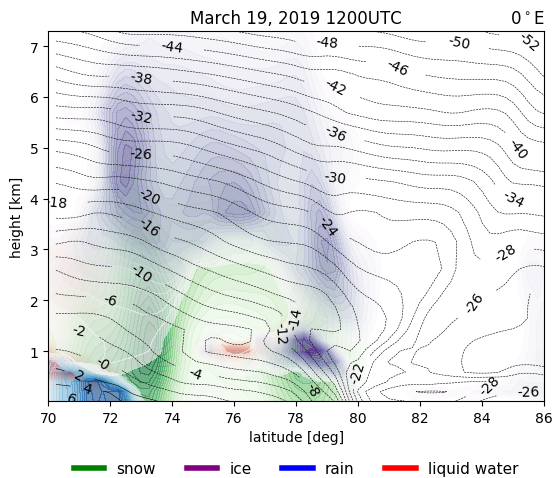 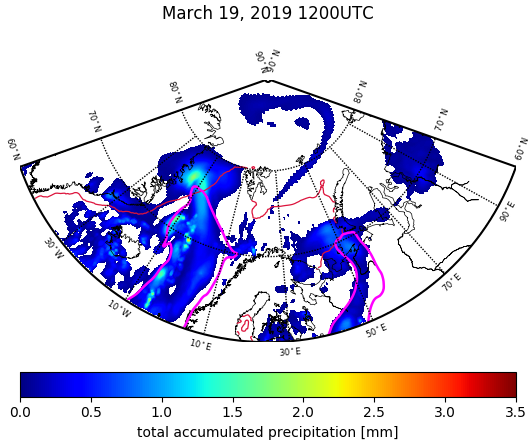 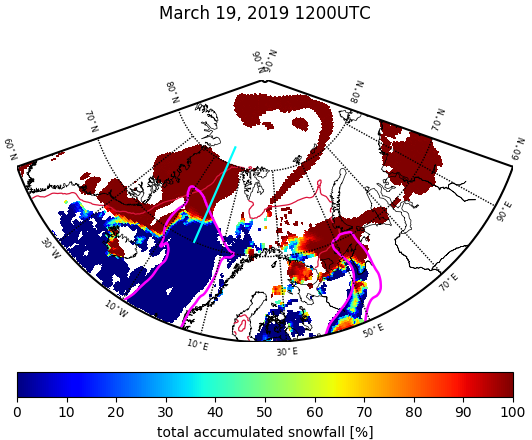 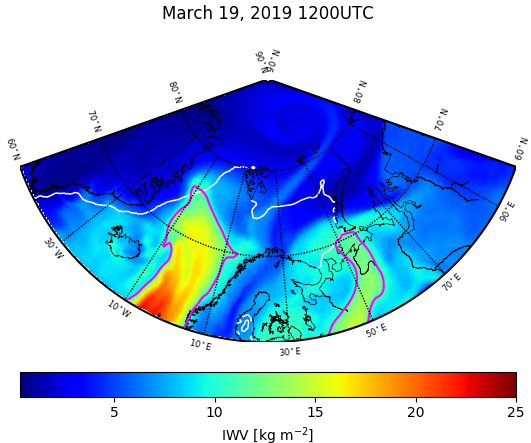 AFLUX
Arctic Amplification: Fluxes in the Cloudy Atmospheric Boundary Layer
References:
[1] Gorodetskaya, I. V., M. Tsukernik, K. Claes, M. F. Ralph, W. D. Neff, N. P.M. Van Lipzig, 2014: The role of atmospheric rivers in anomalous snow accumulation in East Antarctica, Geophys. Res. Lett., 41, 6199-6206
[2] Komatsu, K.K., V.A. Alexeev, I.A. Repina, and Y. Tachibana, 2018: Poleward upgliding Siberian atmospheric rivers over sea ice heat up Arctic upper air. Sci Rep 8, 2872
[3] Wille et al. 2019: West Antarctic surface melt triggered by atmospheric rivers. Nat. Geosci. 12, 911–916. https://doi.org/10.1038/s41561-019-0460-1
[4] Guan, B., and D. Walliser, 2015: Detection of atmospheric rivers: Evaluation and application of an algorithm for global studies. J. Geophys. Res. Atmos., 120, 12,514-12,535
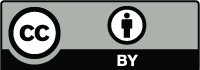 2020 EGU conference, Vienna, Austria, 04-08/05/2020					          contact: melanie.lauer@uni-koeln.de
Integrated Water Vapour
ACLOUD
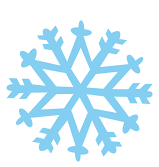 overview
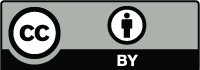 2020 EGU conference, Vienna, Austria, 04-08/05/2020
2020 EGU conference, Vienna, Austria, 04-08/05/2020
Integrated Water Vapour
AFLUX
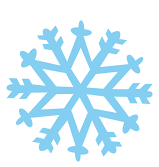 overview
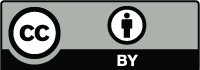 2020 EGU conference, Vienna, Austria, 04-08/05/2020
Total accumulated precipitation
ACLOUD
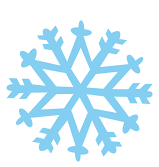 overview
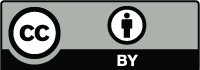 2020 EGU conference, Vienna, Austria, 04-08/05/2020
Total accumulated precipitation
AFLUX
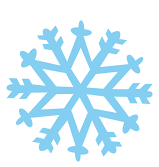 overview
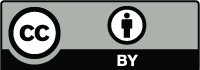 2020 EGU conference, Vienna, Austria, 04-08/05/2020
Snow and rain amount
ACLOUD
Convective precipitation
Total precipitation
Large-scale precipitation
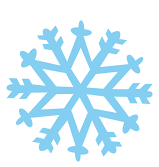 overview
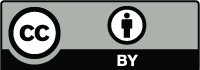 2020 EGU conference, Vienna, Austria, 04-08/05/2020
Snow and rain amount
AFLUX
Convective precipitation
Total precipitation
Large-scale precipitation
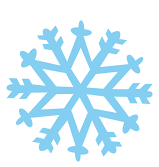 overview
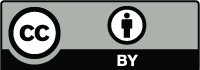 2020 EGU conference, Vienna, Austria, 04-08/05/2020
Hydrometeors
ACLOUD
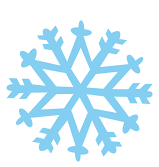 overview
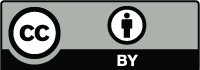 2020 EGU conference, Vienna, Austria, 04-08/05/2020
Hydrometeors
AFLUX
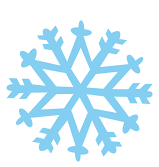 overview
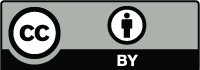 2020 EGU conference, Vienna, Austria, 04-08/05/2020